TIẾNG VIỆTTUẦN 18: ÔN TẬP TIẾT 1
01
1
2
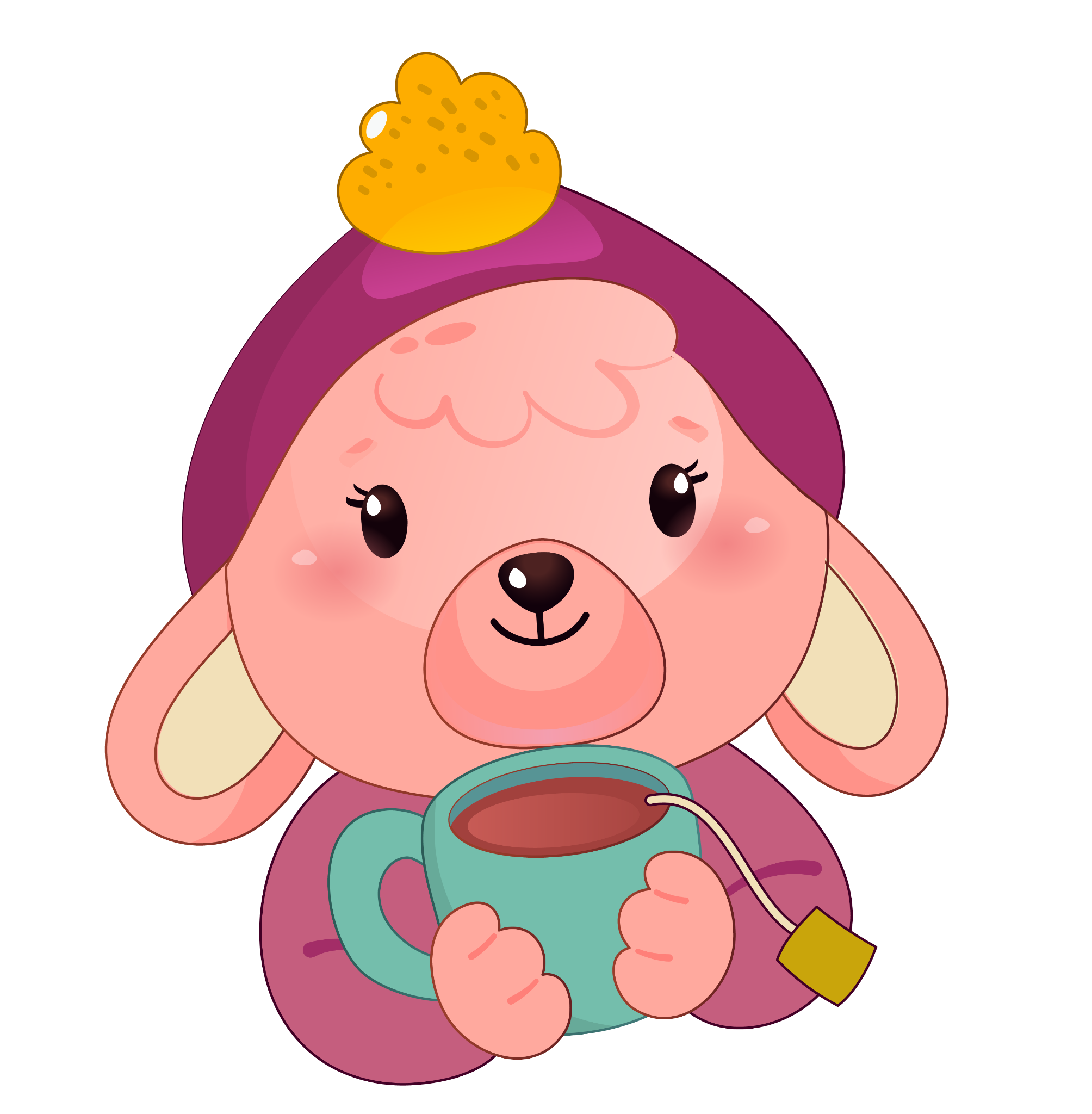 3
Ôn luyện các bài tập đọc và học thuộc lòng
4
5
6
Mẹ ốm ; Truyện cổ nước mình; Tre Việt Nam ;   
Gà Trống và Cáo ; Nếu chúng mình có phép lạ ;  
Có chí thì nên ; Tuổi Ngựa.
Nỗi dằn vặt của An-đrây-ca; Ở Vương quốc Tương lai;
Đôi giày ba ta màu xanh ; Điều ước của vua Mi-đát .
1
02
2
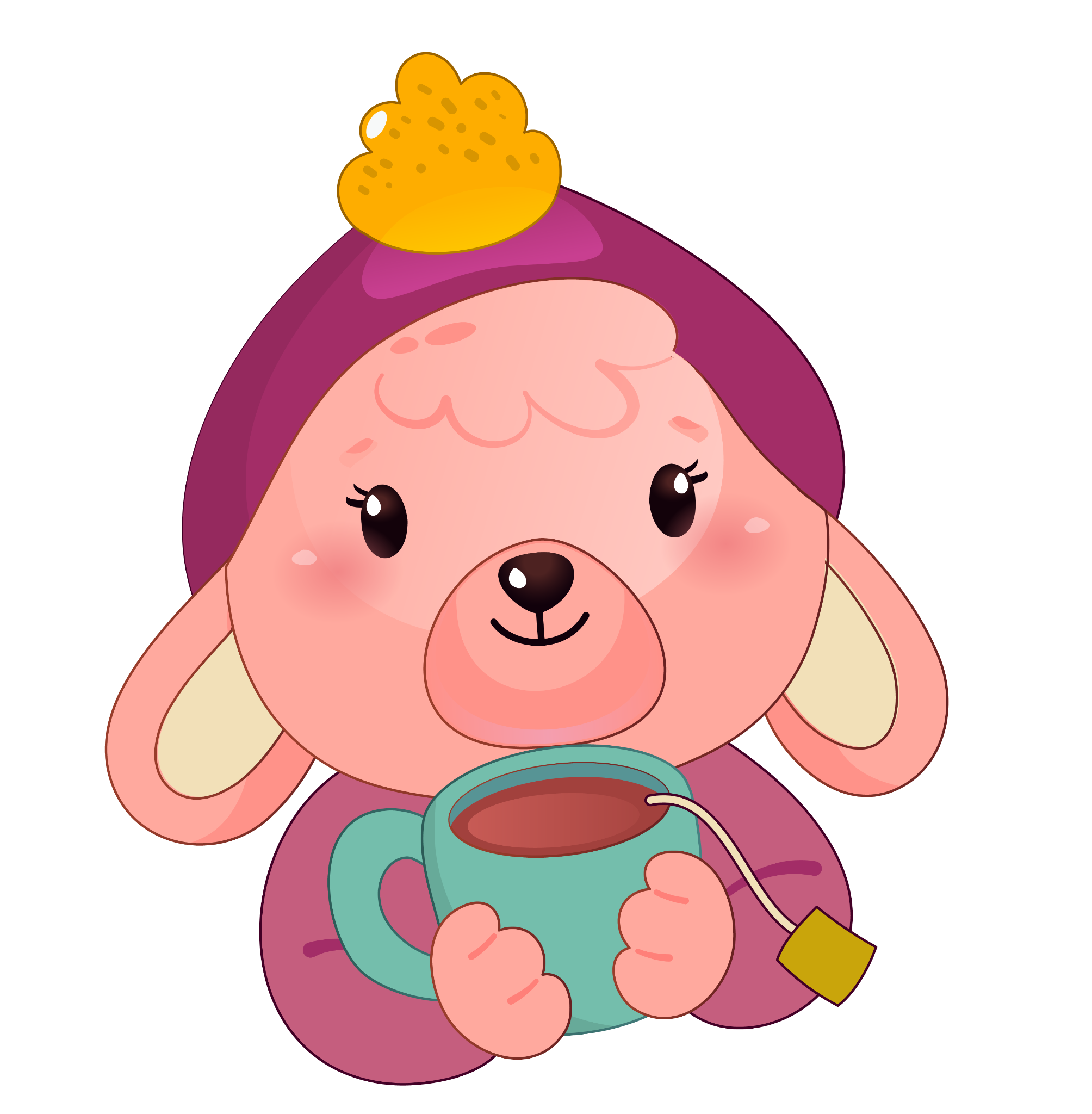 3
KIỂM TRA
4
5
6
*Ông Trạng thả diều ; Vẽ trứng ; “Vua tàu thủy” Bạch Thái Bưởi ; Người tìm đường lên các vì sao ; Văn hay chữ tốt Chú Đất nung ; Cánh diều tuổi thơ ; Kéo co;Trong quán ăn “Ba cá bống” ;Rất nhiều mặt trăng ;Một người chính trực ;
1
03
2
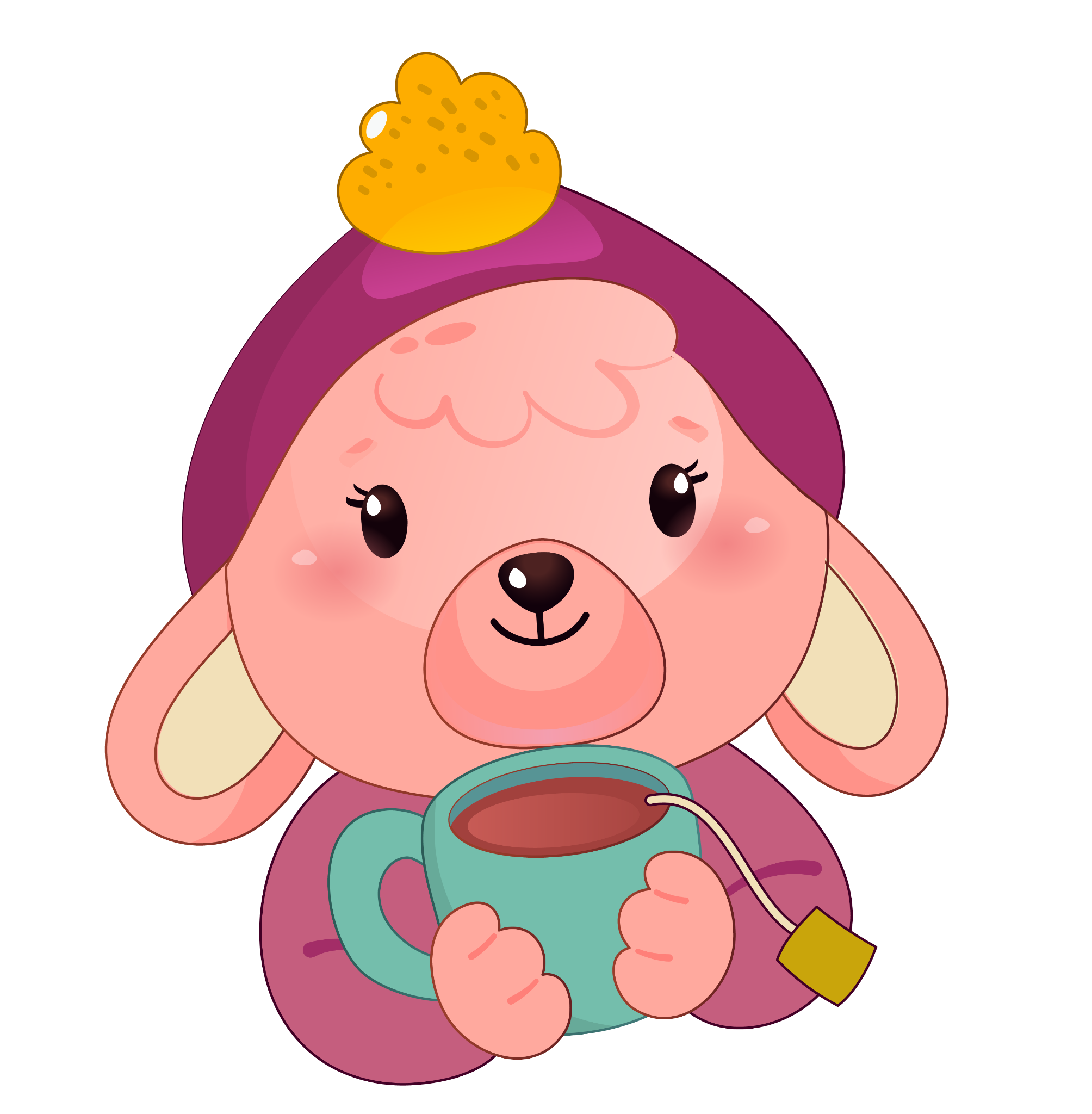 LUYỆNTẬP
3
4
5
6
2. Lập bảng tổng kết các bài tập đọc là truyện kể trong hai chủ điểm Có chí thì nên và Tiếng sáo diều theo mẫu sau :
(Chỉ ghi các bài tập đọc là truyện kể).
1
- Truyện kể là những bài kể lại một chuỗi sự việc có đầu, có cuối, liên quan đến một hay một số nhân vật để nói lên một điều có ý nghĩa.
2
3
4
5
6
Hãy kể tên những bài tập đọc là truyện kể thuộc chủ điểm Có chí thì nên và Tiếng sáo diều
- Ông Trạng thả diều.
- Vua tàu thủy Bạch Thái Bưởi.
 - Vẽ trứng.
- Người tìm đường lên các vì sao
- Văn hay chữ tốt.
- Chú Đất Nung.
- Rất nhiều mặt trăng.
- Trong quán ăn “Ba cá bống”
2. Ghi lại những điều cần nhớ về các bài tập đọc là truyện kể thuộc chủ điểm Có chí thì nên và Tiếng sáo diều vào bảng theo mẫu sau
Thảo luận nhóm đôi
3 phút
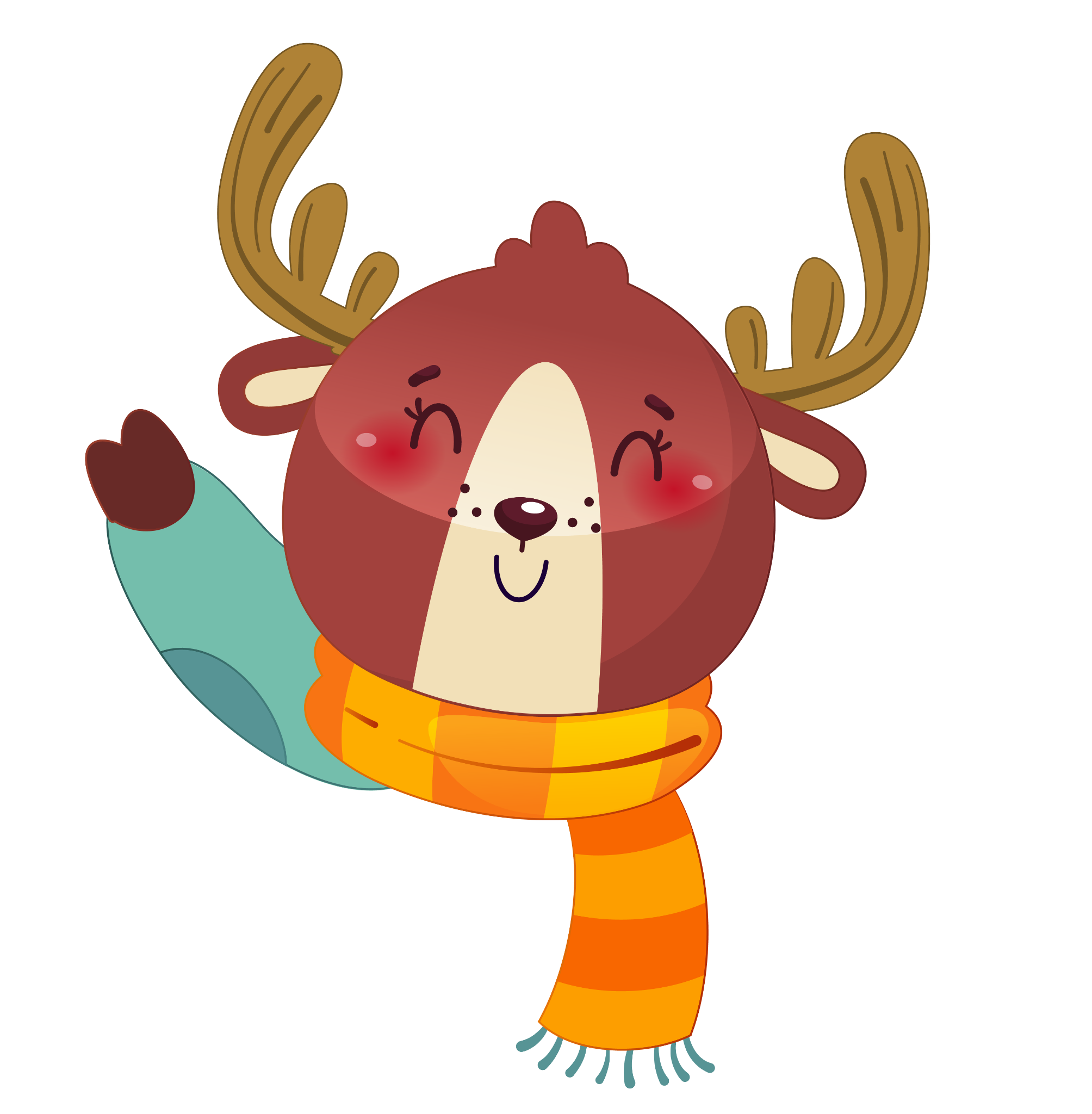 1
. - Ôn lại các bài tập đọc, học thuộc lòng đã học.
- Ôn và tìm thêm một số từ ngữ, thành ngữ, tục ngữ thuộc hai chủ điểm trên.
2
3
4
5
6
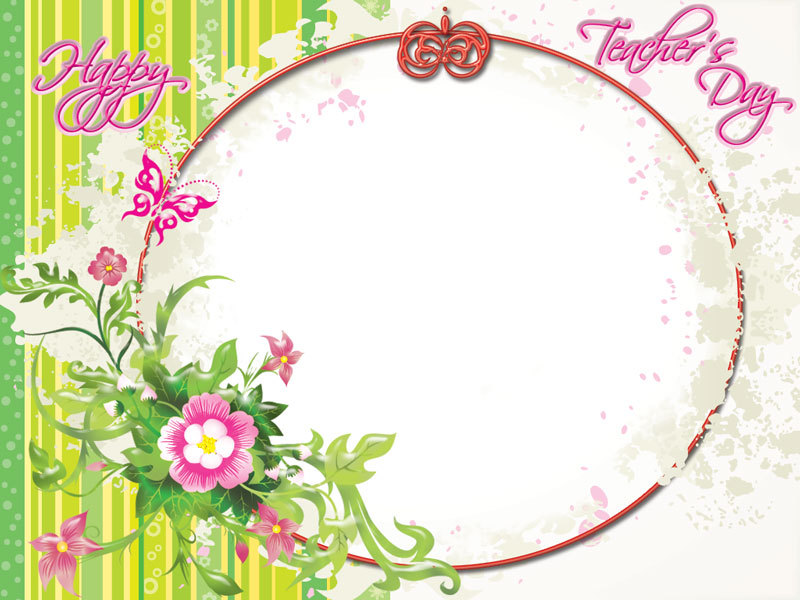 Chúc các em 
chăm ngoan,
 học tốt!